Tiếng Việt
Mở rộng vốn từ về bạn trong nhà. 
Biện pháp so sánh
1. Tìm từ ngữ về bạn trong nhà theo từng nhóm sau.
, ti vi, tủ lạnh, bàn, ghế, nồi cơm điện, bếp ga, giá sách,…
, chó, thỏ, chuột Ham-xtơ, các loại cá, trâu, bò, gà, vịt,…
M: quạt điện
M: mèo
Một số hình ảnh vật nuôi
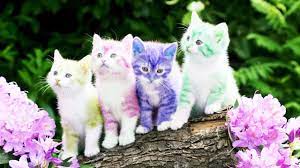 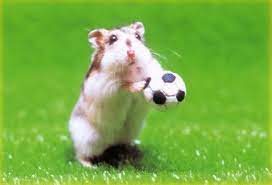 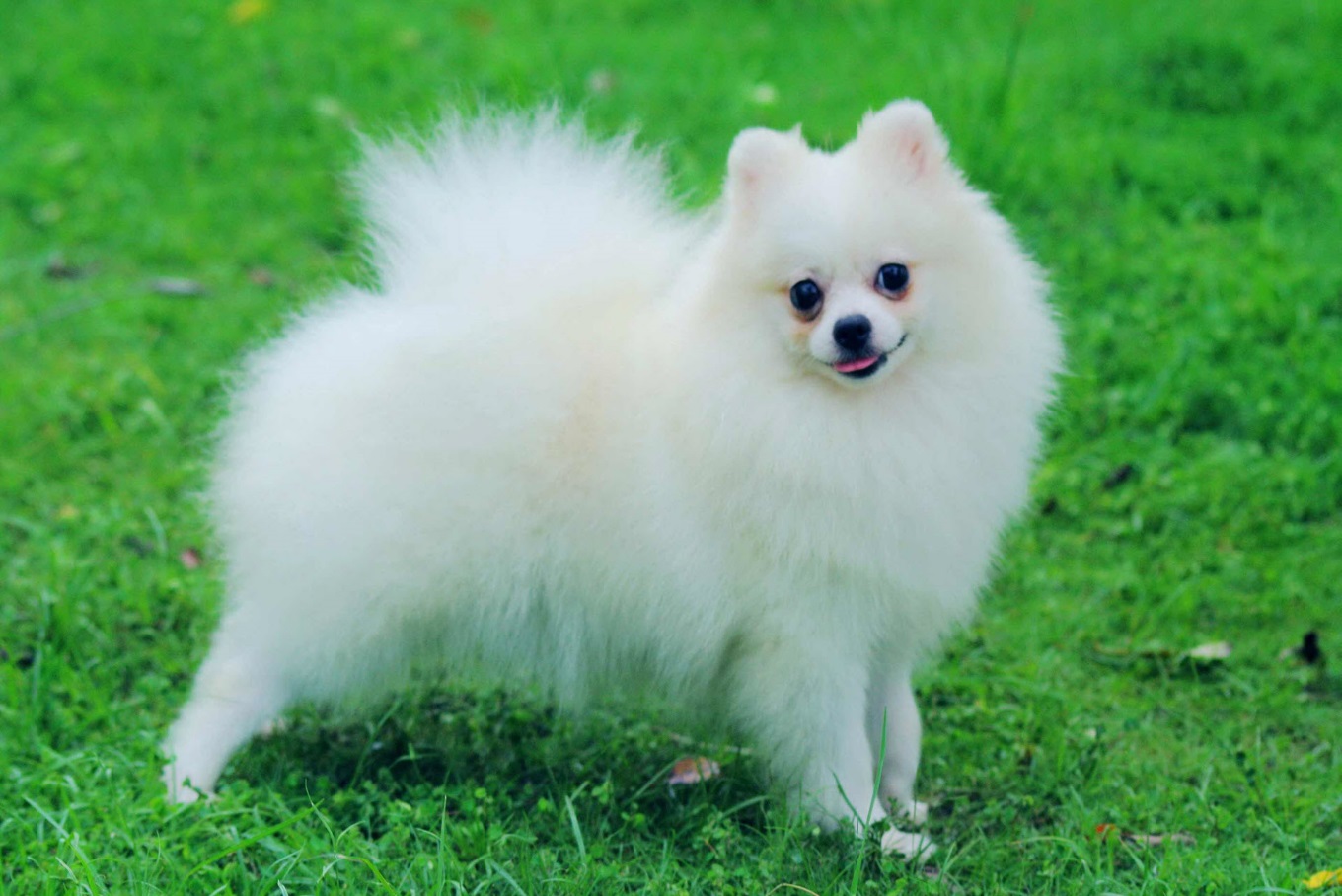 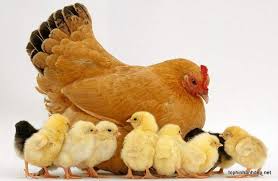 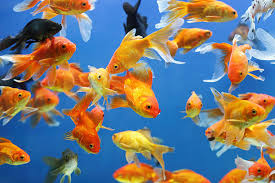 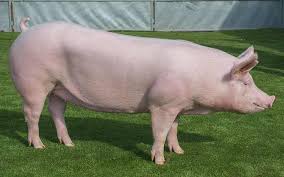 Một số hình ảnh đồ đạc
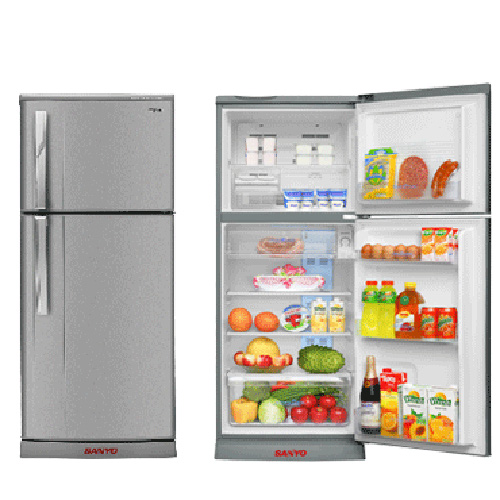 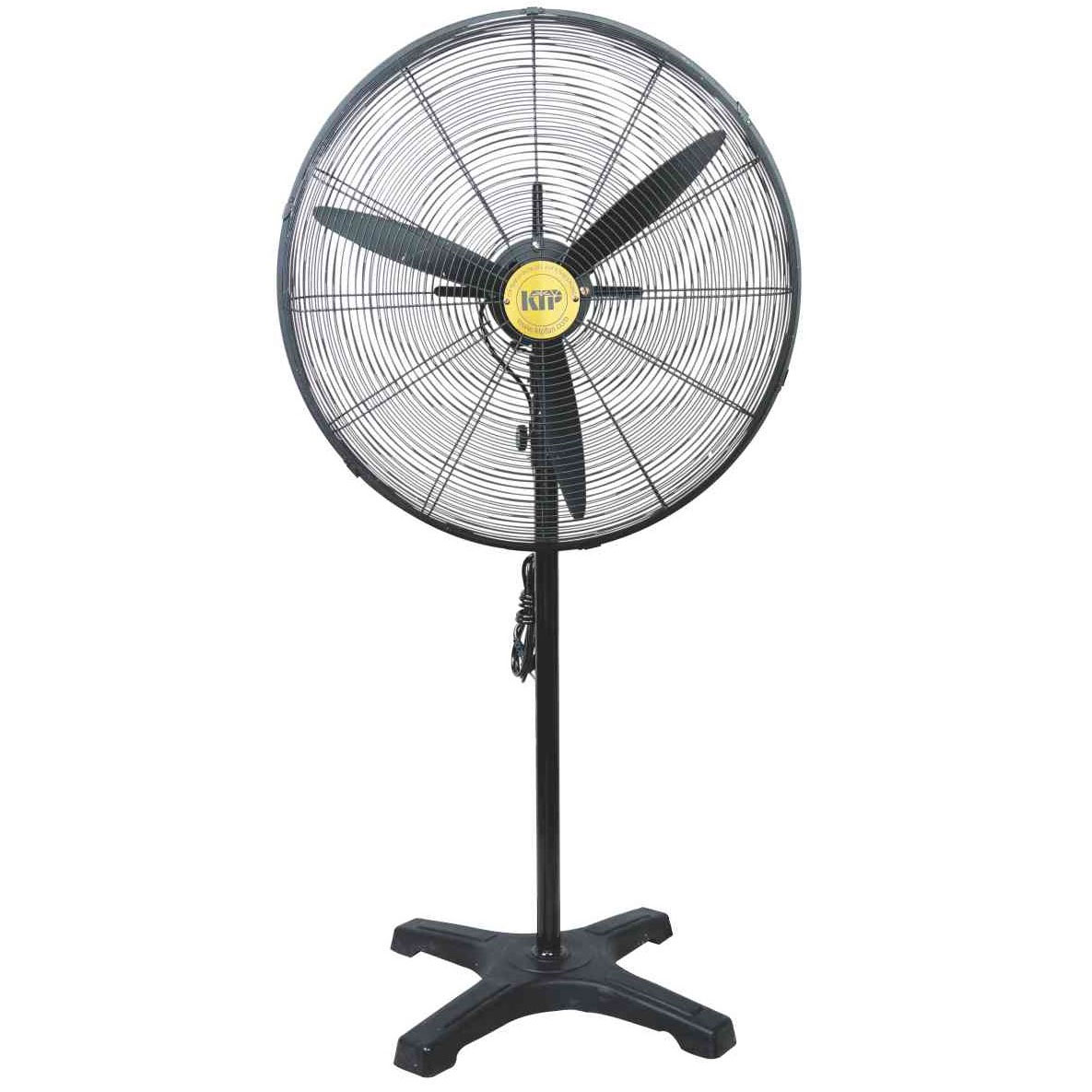 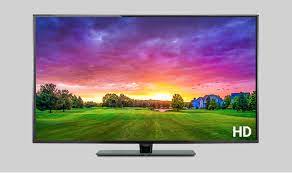 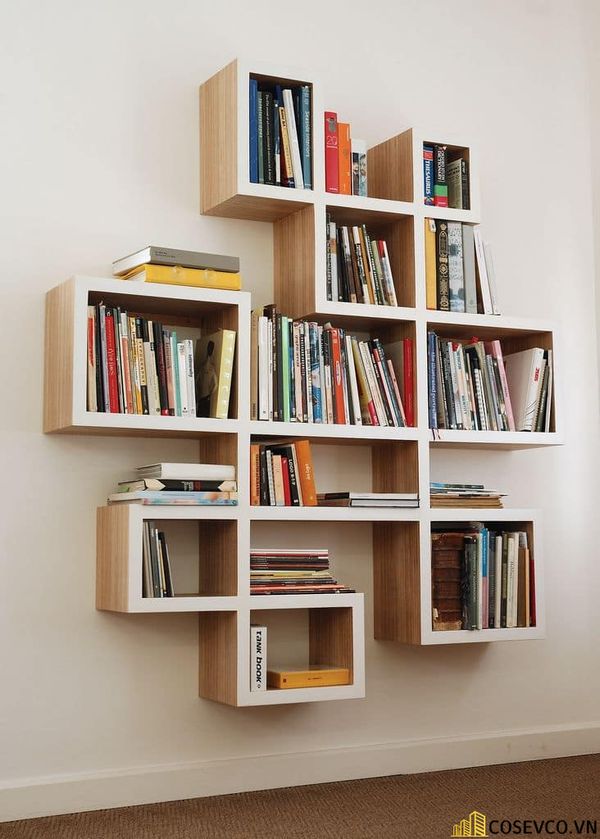 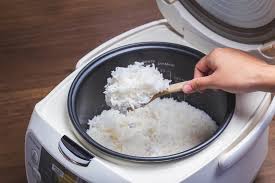 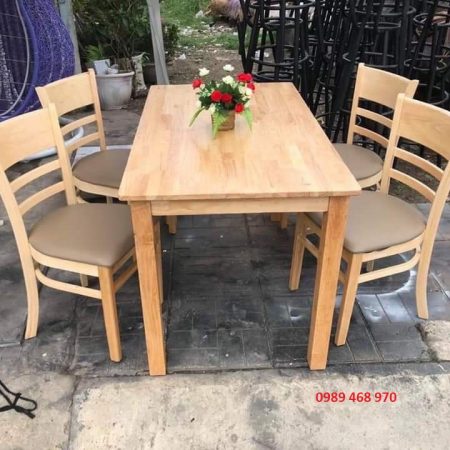 2. Đọc đoạn văn dưới đây và trả lời câu hỏi:
Nhà Thuỷ ở ngay dưới thuyền. Con sông thân yêu, nơi có “nhà” của Thuỷ ấy, là sông Hồng. Lòng sông mở mênh mông, quãng chảy qua Hà Nội càng mênh mông hơn. Mỗi cánh buồm nổi trên dòng sông, nom cứ như là một con bướm nhỏ. Lúc nắng ửng mây hồng, nước sông nhấp nháy như sao bay.
                                                (Theo Phong Thu)
cánh buồm nổi trên dòng sông con bướm nhỏ
nước sông nhấp nháy sao bay
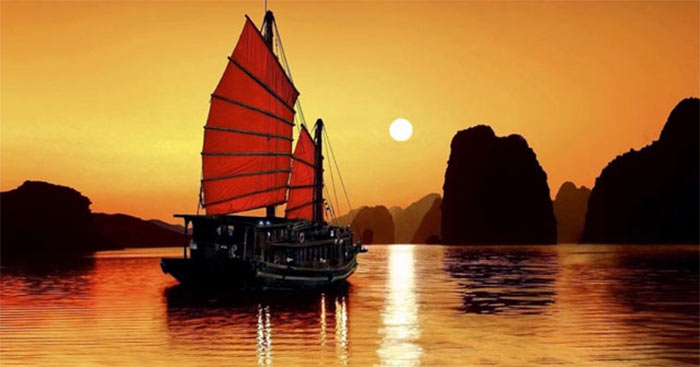 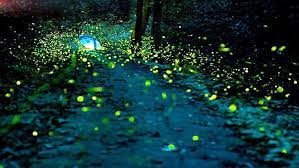 3. Tìm hình ảnh so sánh trong đoạn thơ dưới đây và nêu tác dụng của nó.
1. Cau cao cao mãi
   Tàu vươn giữa trời
   Như tay xoè rộng
   Hứng làn mưa rơi
          (Ngô Viết Dinh)
2. Sân nhà em sáng quá
   Nhờ ánh trăng sáng ngời
   Trăng tròn như cái đĩa
   Lơ lửng mà không rơi.
     (Nhược Thuỷ - Phương Hoa)
4. Một hôm mặt đất
    Mọc lên cái cây
    Cái cây bé nhỏ
    Lá mềm như mây.
          (Lâm Thị Mỹ Dạ)
3. Sương trắng viền quanh núi
    Như một chiếc khăn bông
    Ồ, núi ngủ lười không!
    Giờ mới đang rửa mặt.
               (Thanh Hào)
3. Tìm hình ảnh so sánh trong đoạn thơ dưới đây và nêu tác dụng của nó.
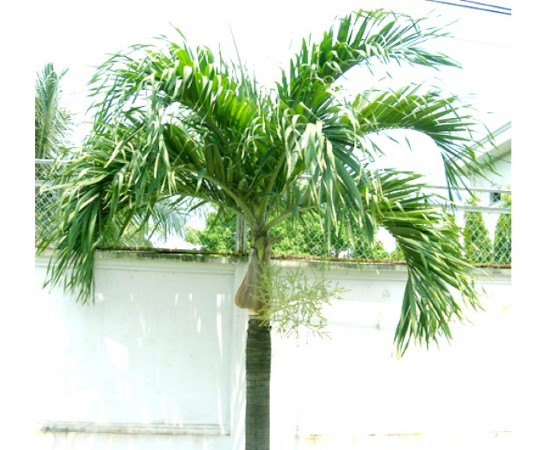 1. Cau cao cao mãi
   Tàu vươn giữa trời
   Như tay xoè rộng
   Hứng làn mưa rơi
          (Ngô Viết Dinh)
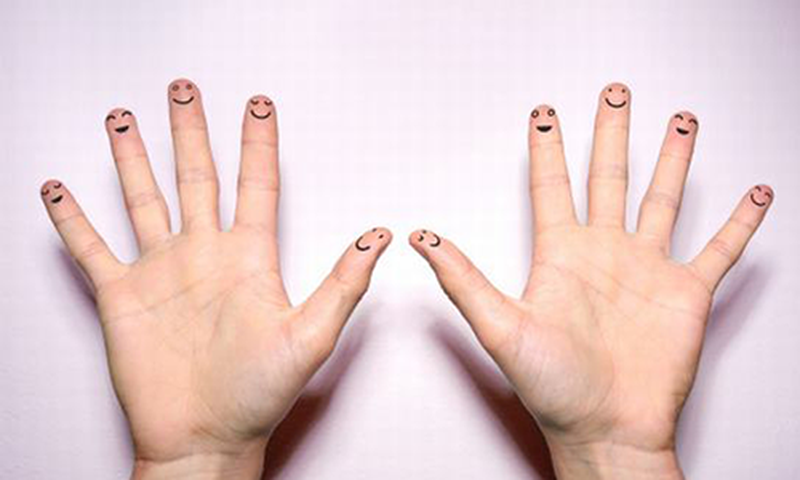 Hình ảnh so sánh:
Tàu cau như tay xoè rộng hứng mưa
3. Tìm hình ảnh so sánh trong đoạn thơ dưới đây và nêu tác dụng của nó.
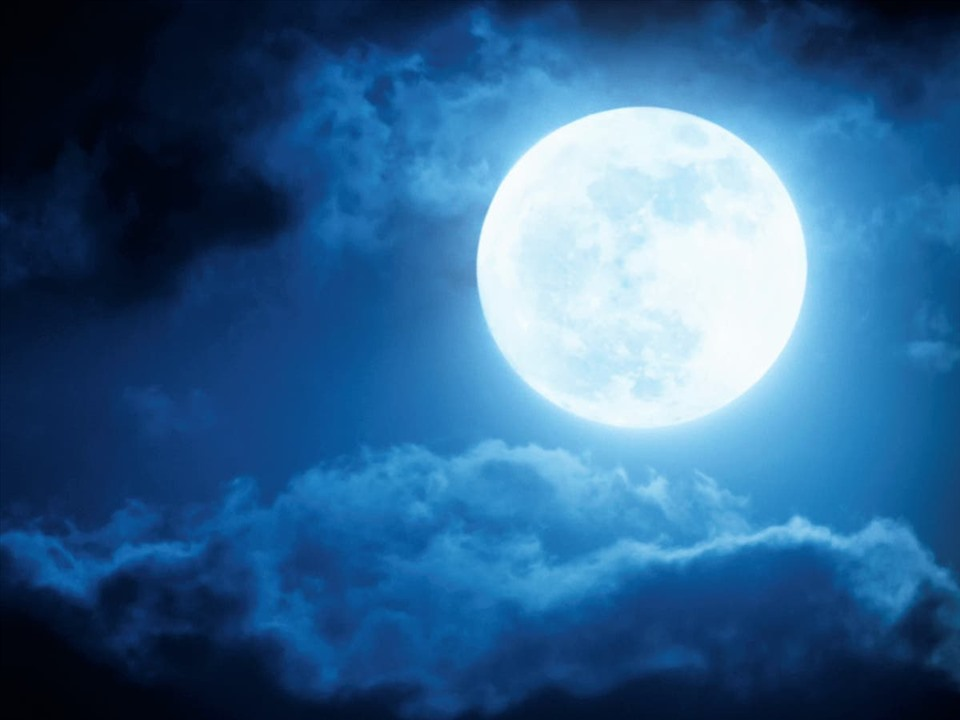 2. Sân nhà em sáng quá
   Nhờ ánh trăng sáng ngời
   Trăng tròn như cái đĩa
   Lơ lửng mà không rơi.
          (Nhược Thuỷ - Phương Hoa)
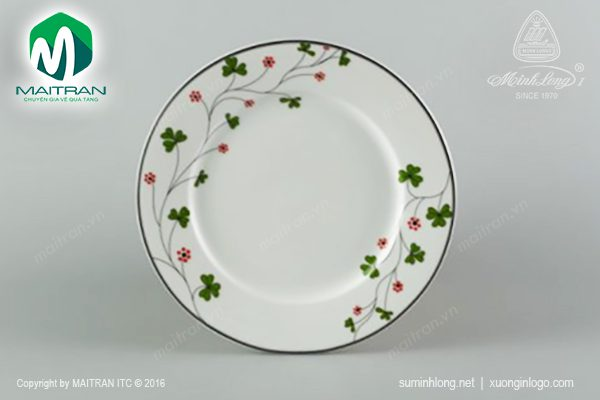 Hình ảnh so sánh:
Trăng tròn như cái đĩa
3. Tìm hình ảnh so sánh trong đoạn thơ dưới đây và nêu tác dụng của nó.
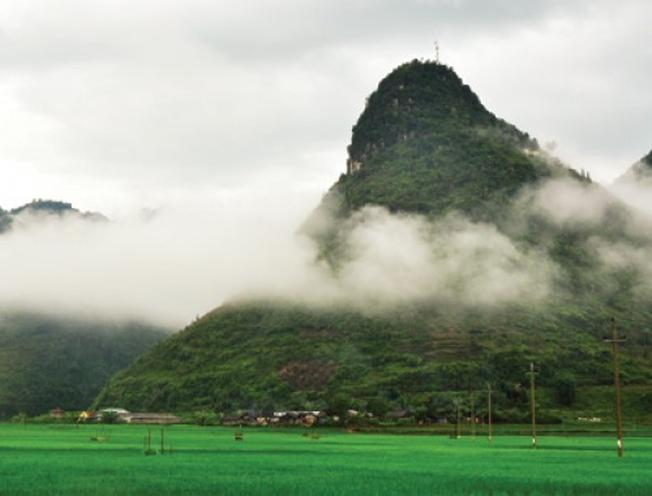 3. Sương trắng viền quanh núi
    Như một chiếc khăn bông
    Ồ, núi ngủ lười không!
    Giờ mới đang rửa mặt.
               (Thanh Hào)
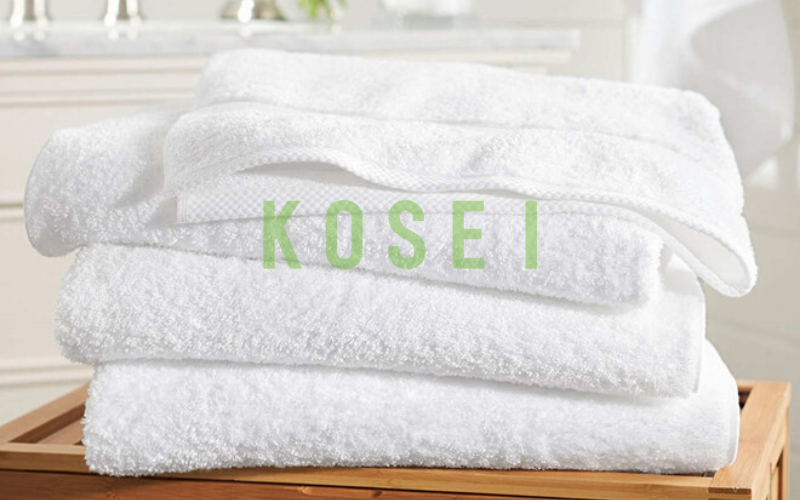 Hình ảnh so sánh:
Sương trắng viền quanh núi như một chiếc khăn bông
3. Tìm hình ảnh so sánh trong đoạn thơ dưới đây và nêu tác dụng của nó.
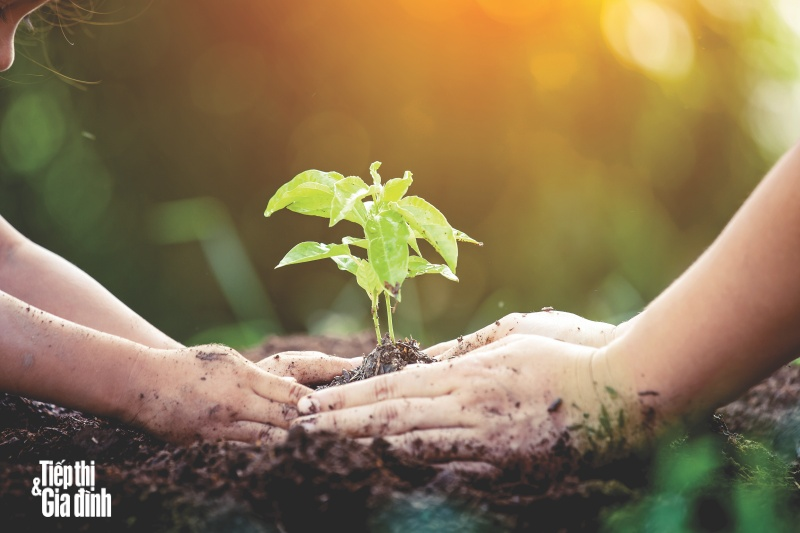 4. Một hôm mặt đất
    Mọc lên cái cây
    Cái cây bé nhỏ
    Lá mềm như mây.
          (Lâm Thị Mỹ Dạ)
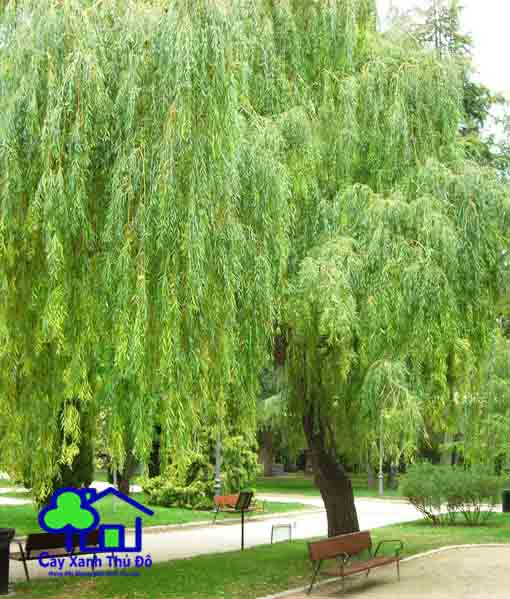 Hình ảnh so sánh:
Lá cây mềm như mây
Tác dụng của các hình ảnh so sánh:
- Làm cho câu văn, câu thơ cụ thể, sinh động, dễ cảm nhận, dễ hiểu hơn.
CỦNG CỐ - DẶN DÒ:
Em hãy đặt 1 câu có sử dụng hình ảnh so sánh.